Left Atrial Tachycardia after Surgical AF Ablation
What is the mechanism?
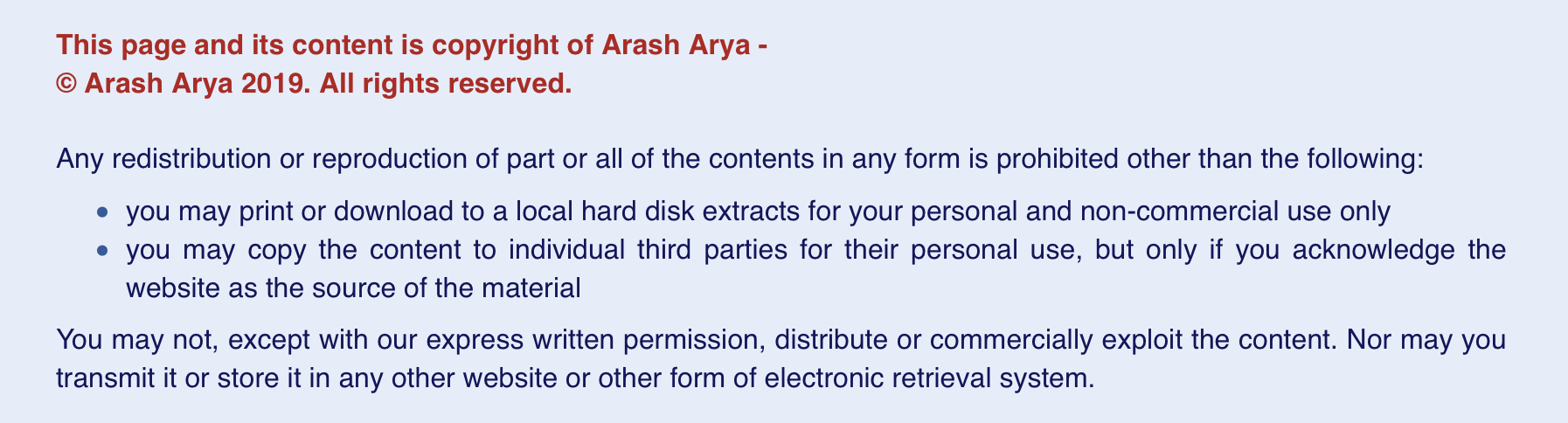 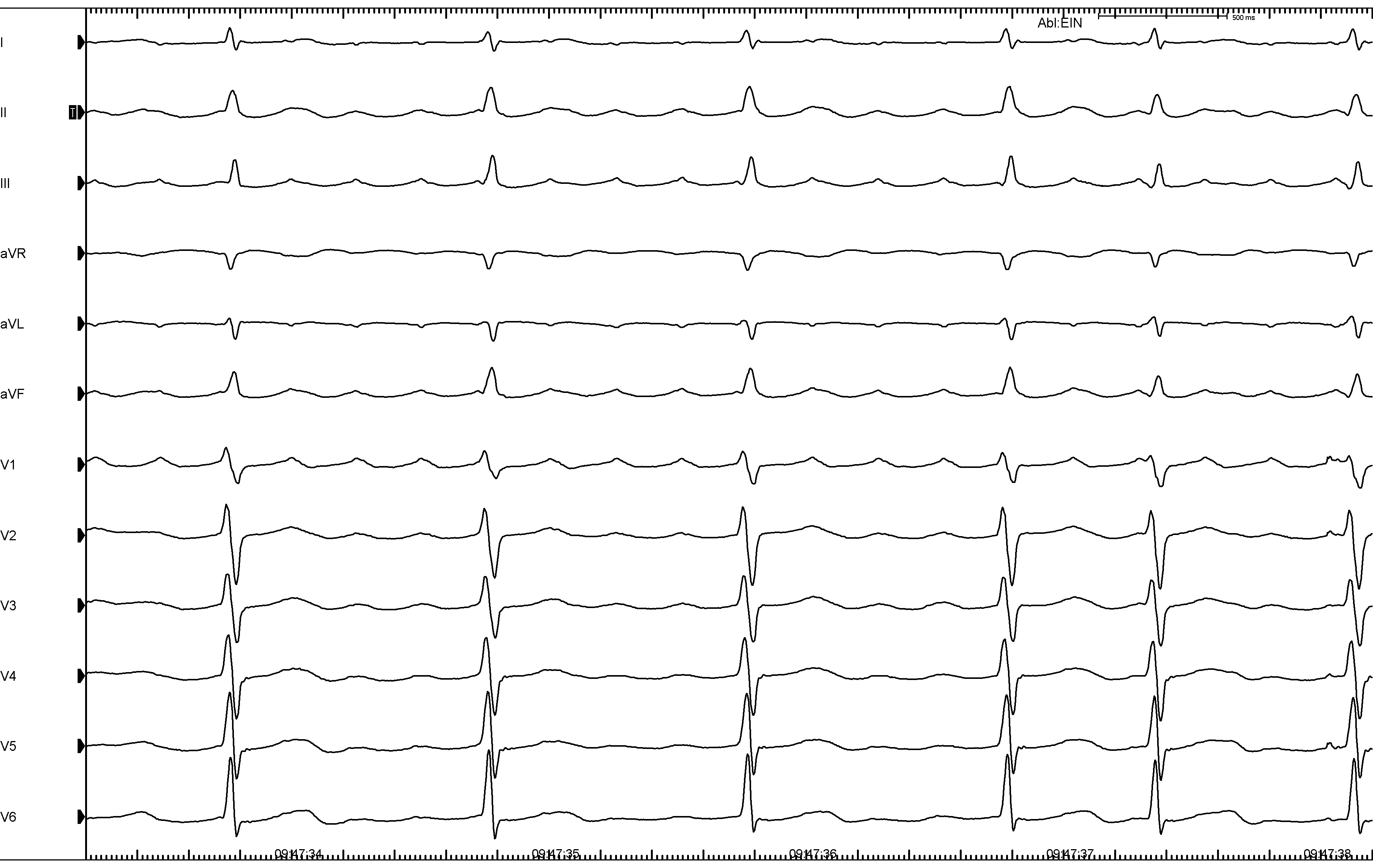 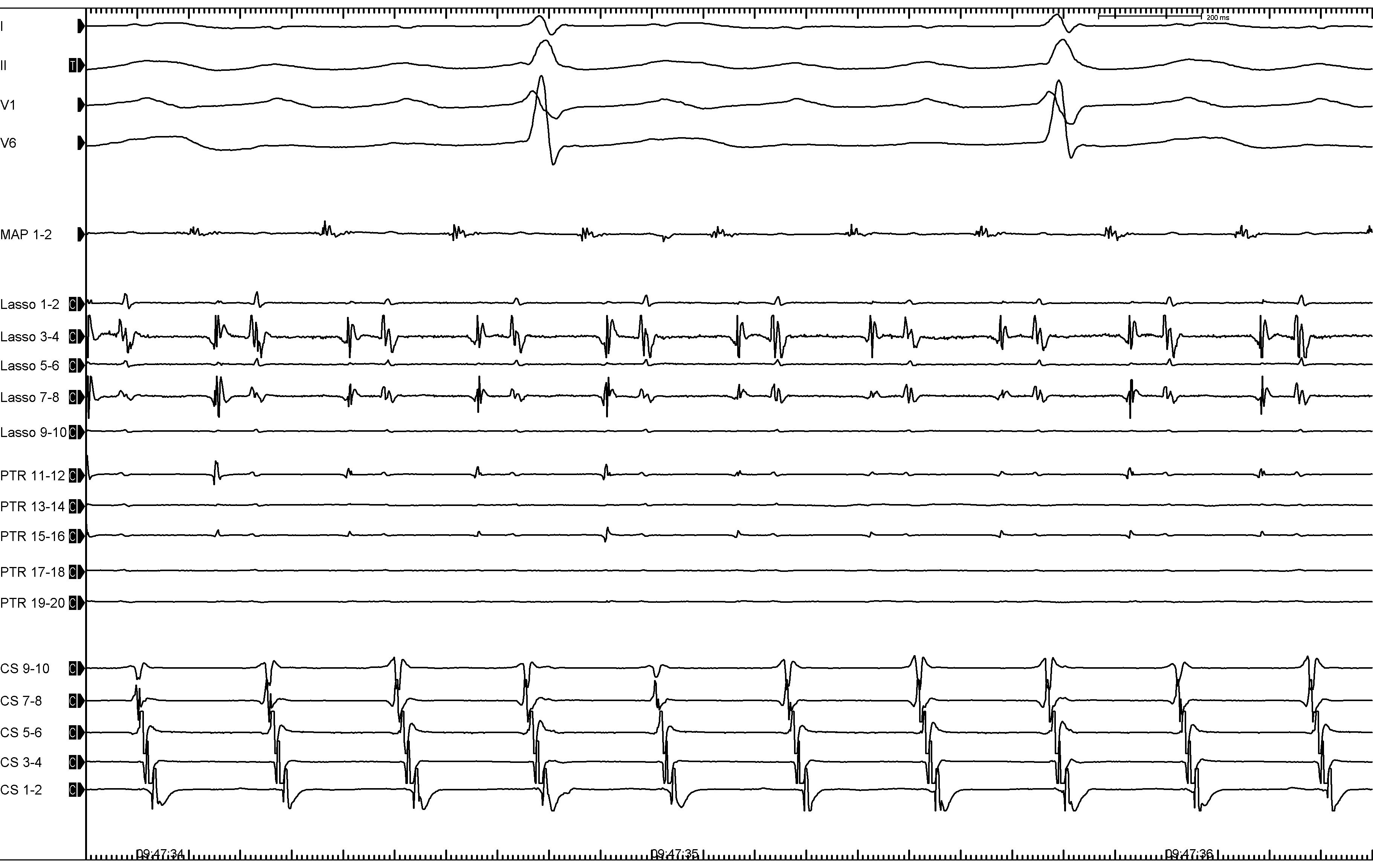 Success Signal (see also the next slide)
Figure of eight reentry
RSPV
RIPV
Successful ablation site
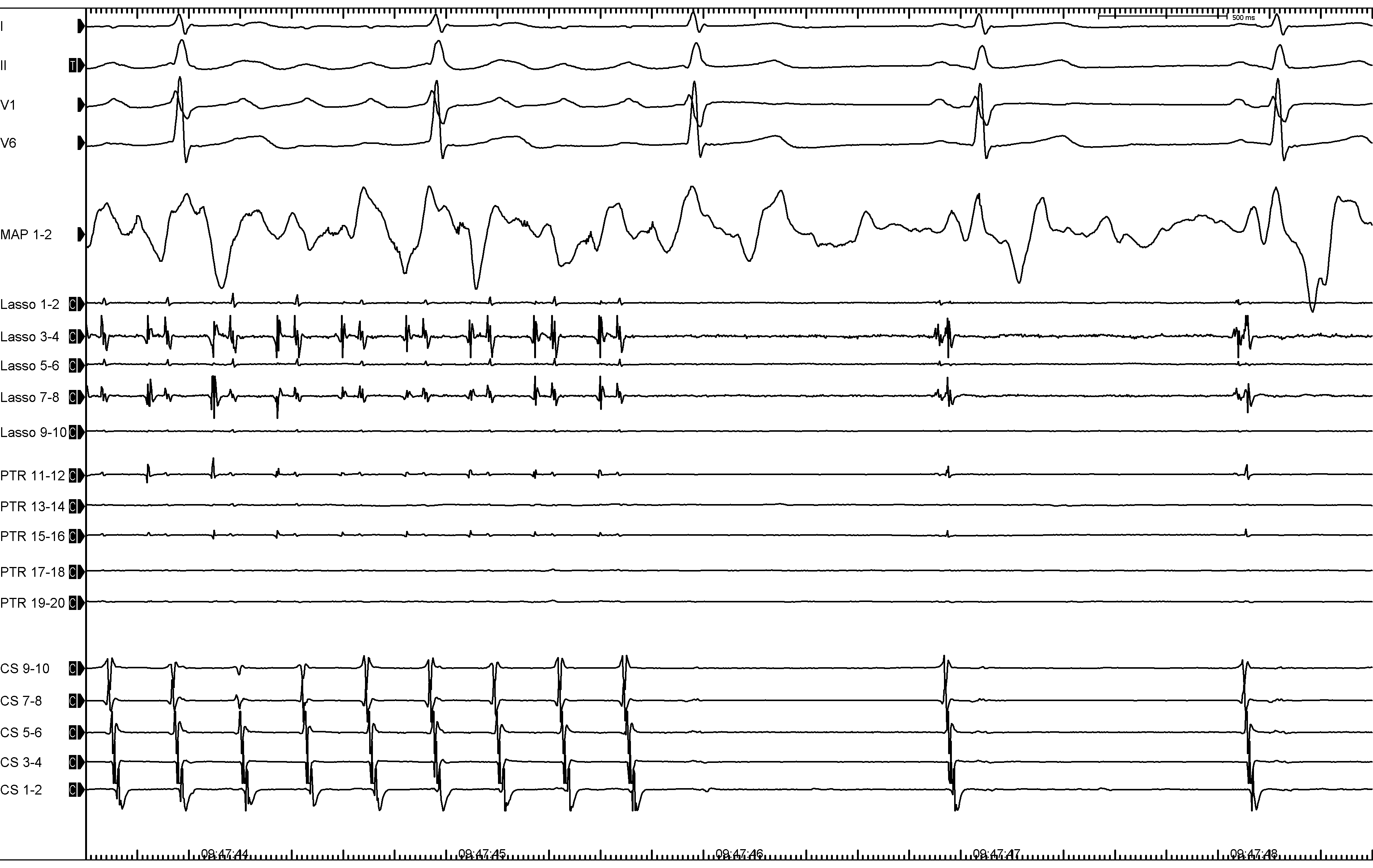 Success Ablation (see also the previous slide)
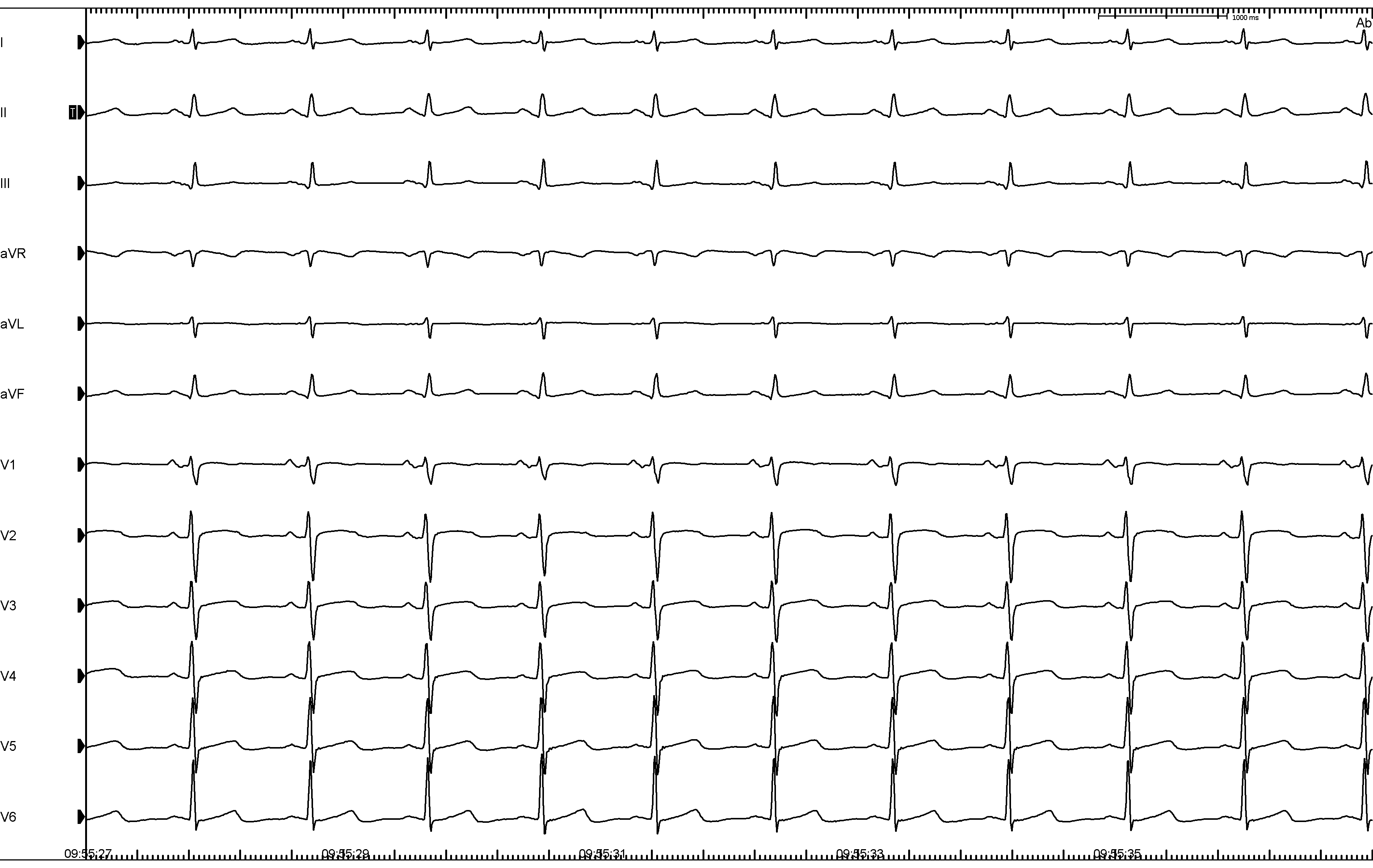